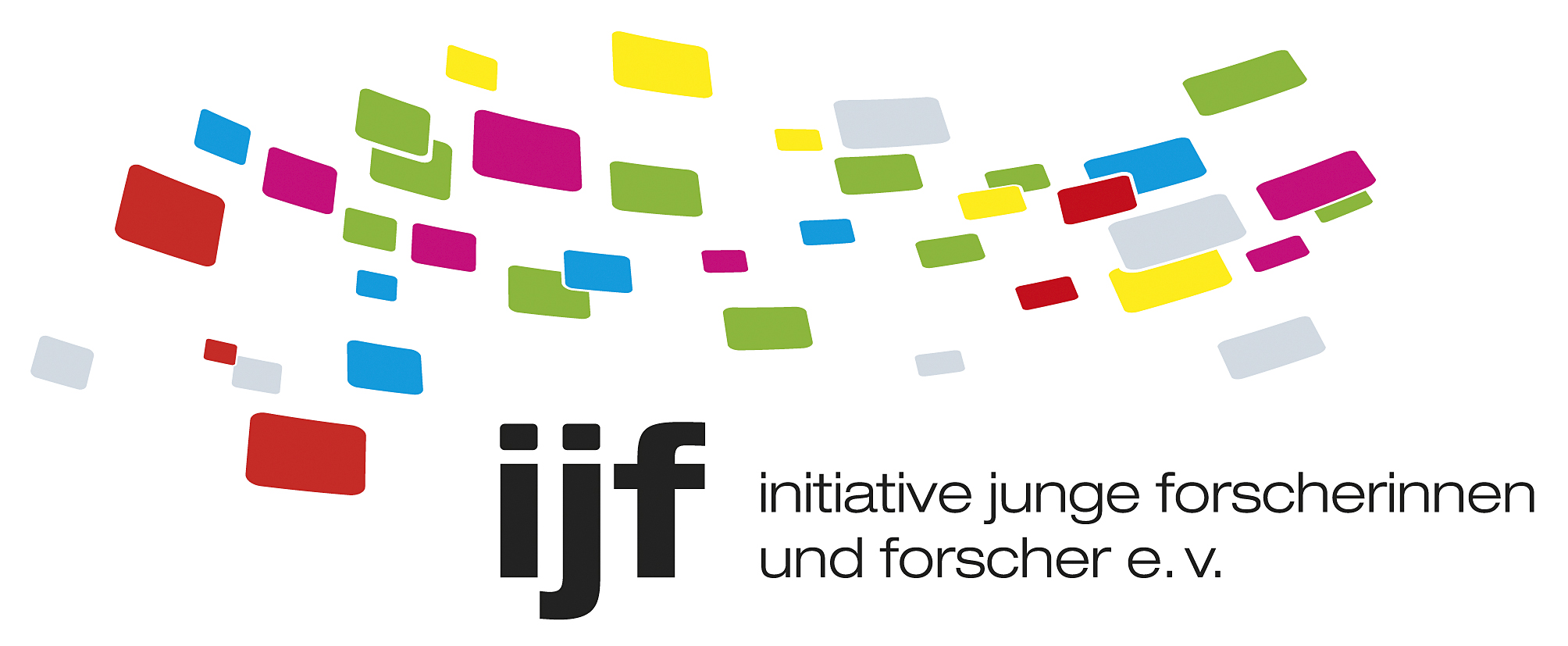 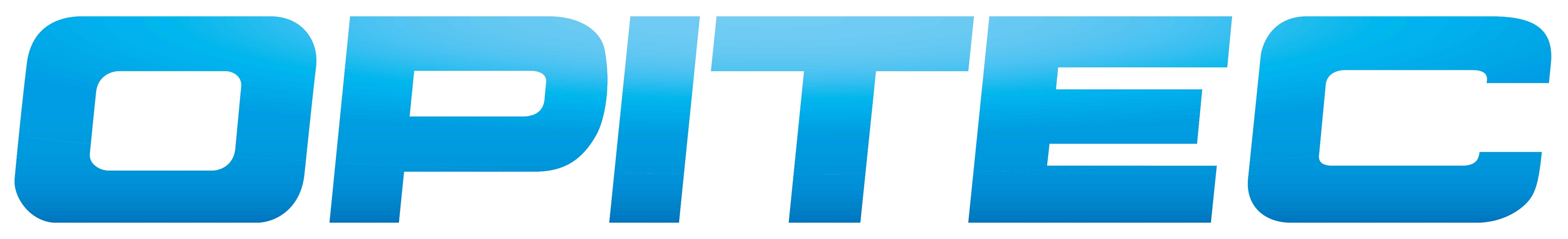 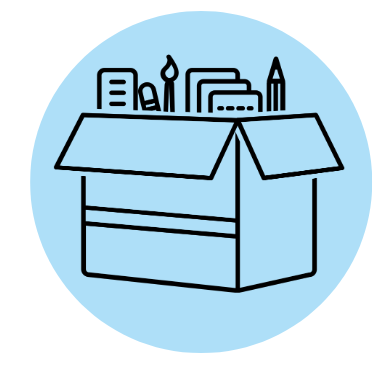 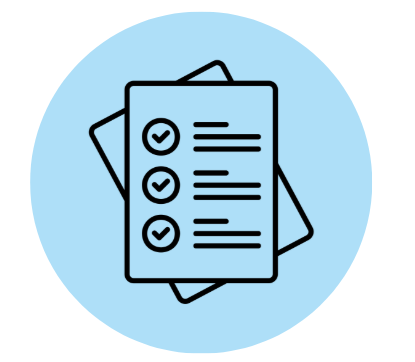 Wir bauen unser eigenes Auto!
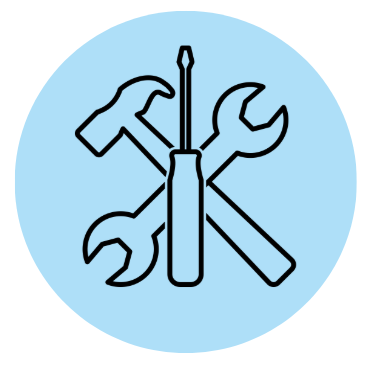 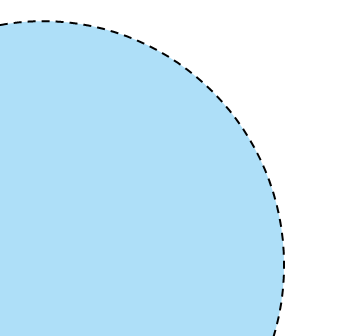 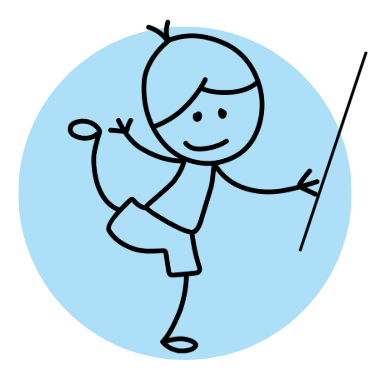 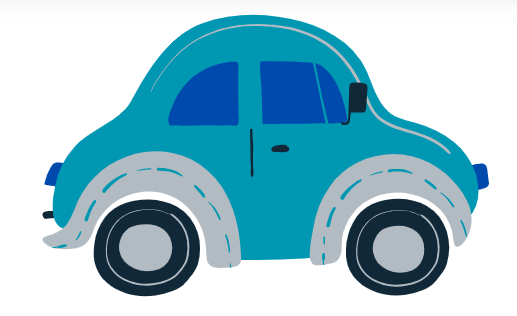 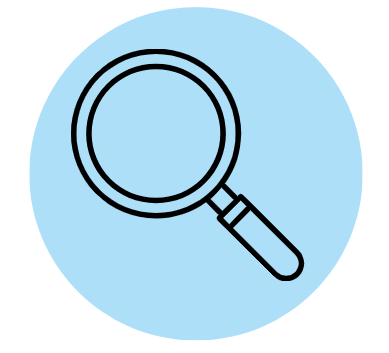 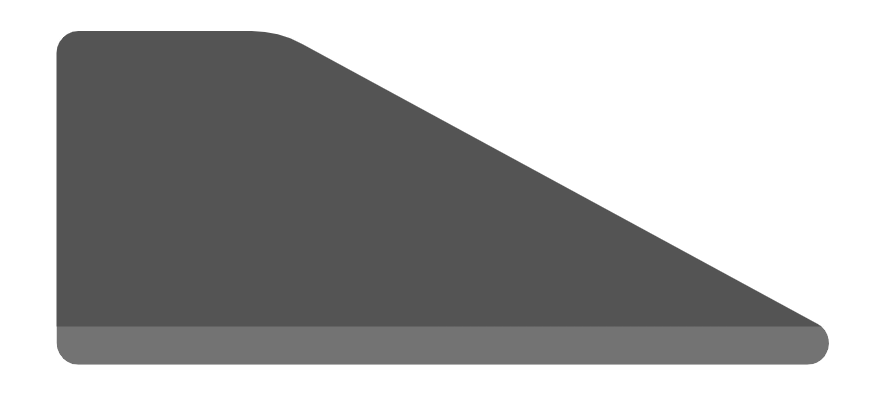 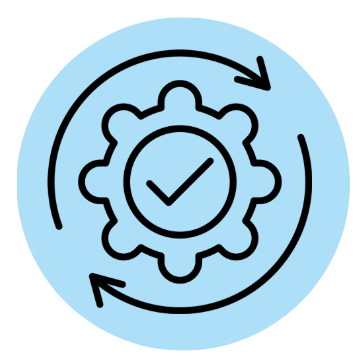 Material und Werkzeug
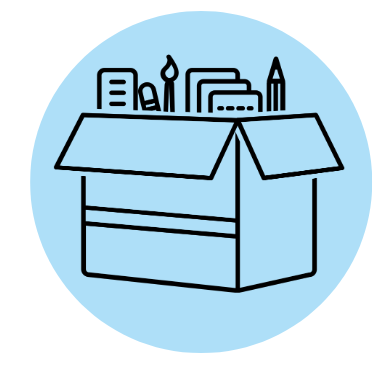 Ich brauche…
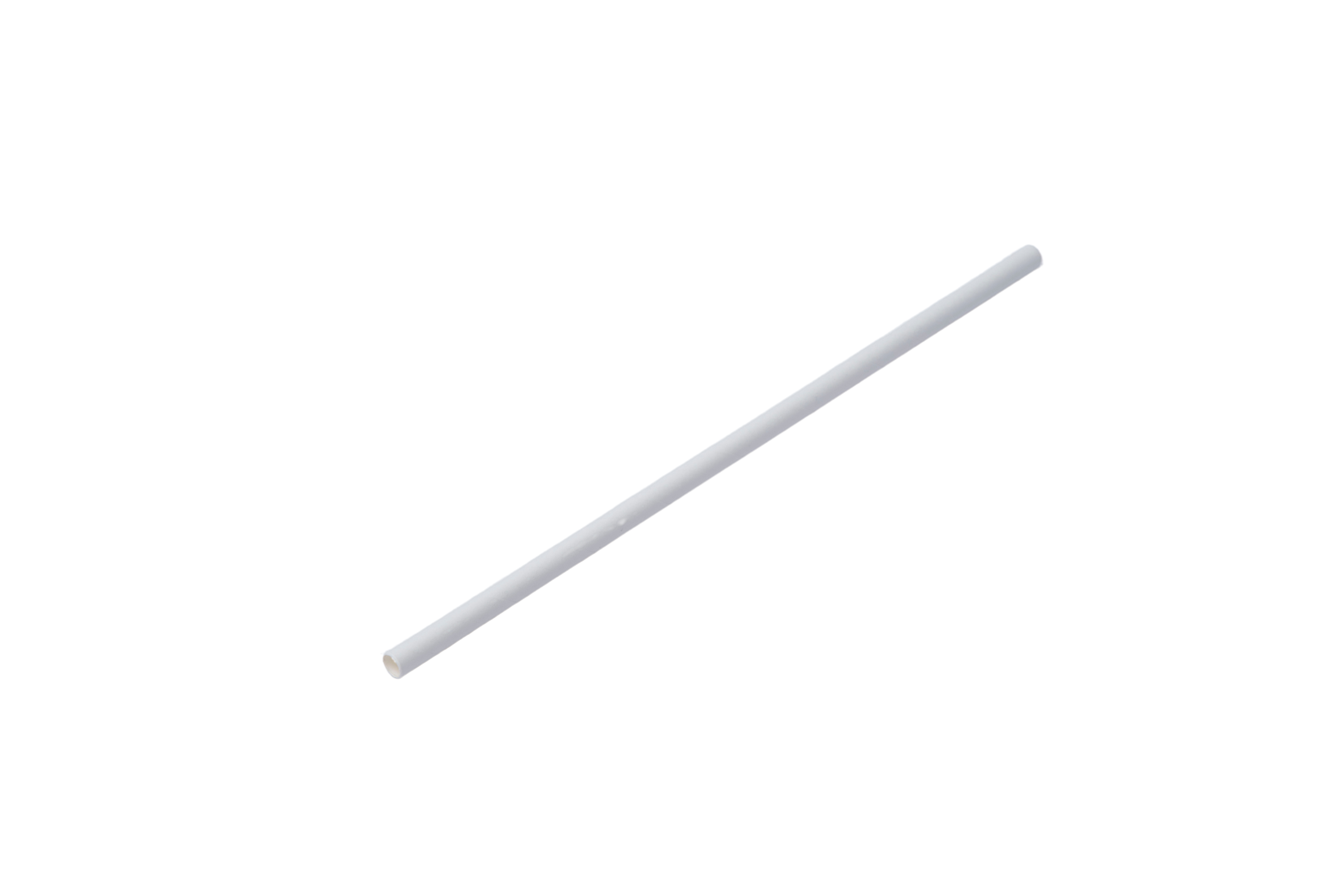 Milchtüte
2 Achsen
1 Strohhalm
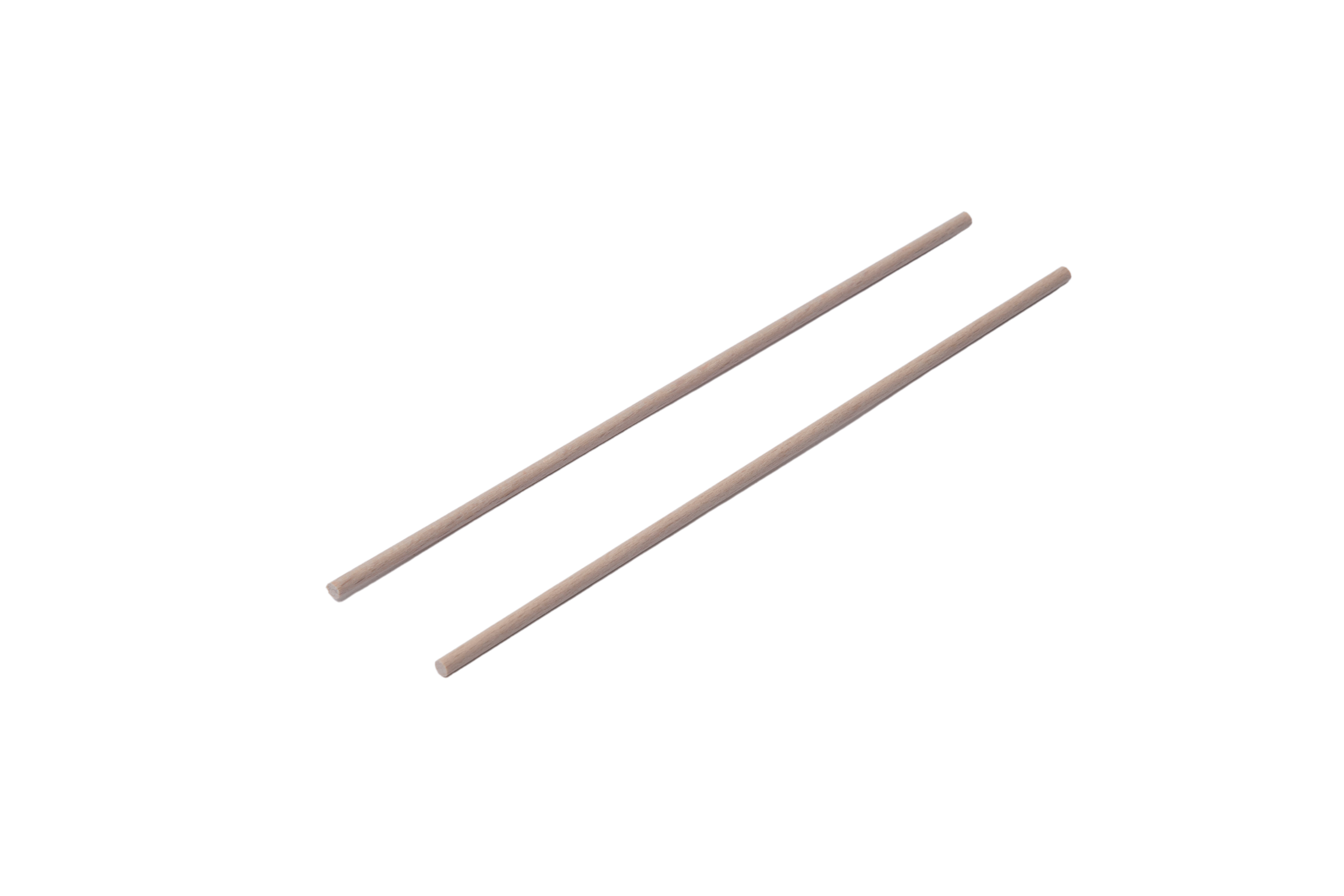 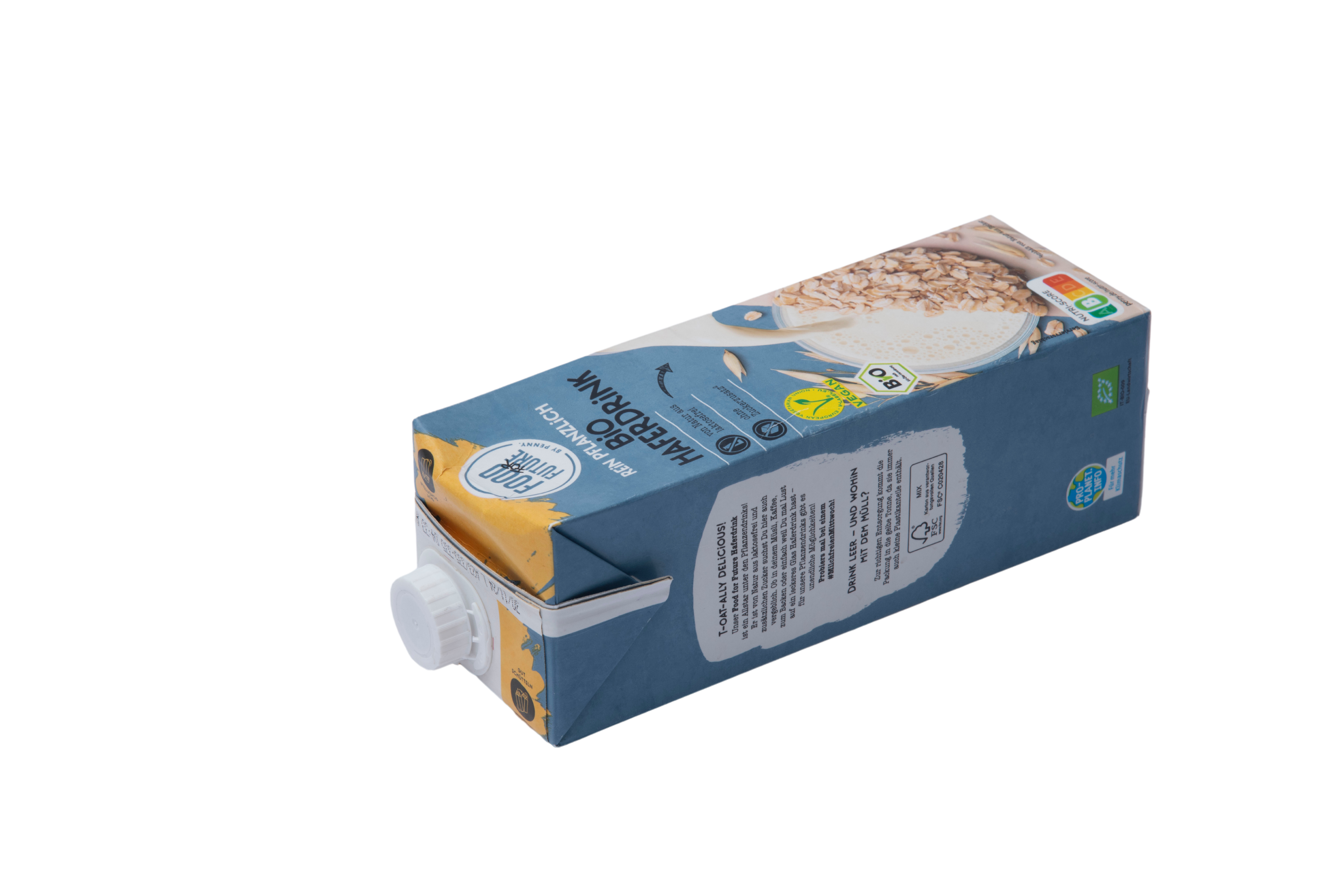 Klebeband
4 Räder
Stift + Schere
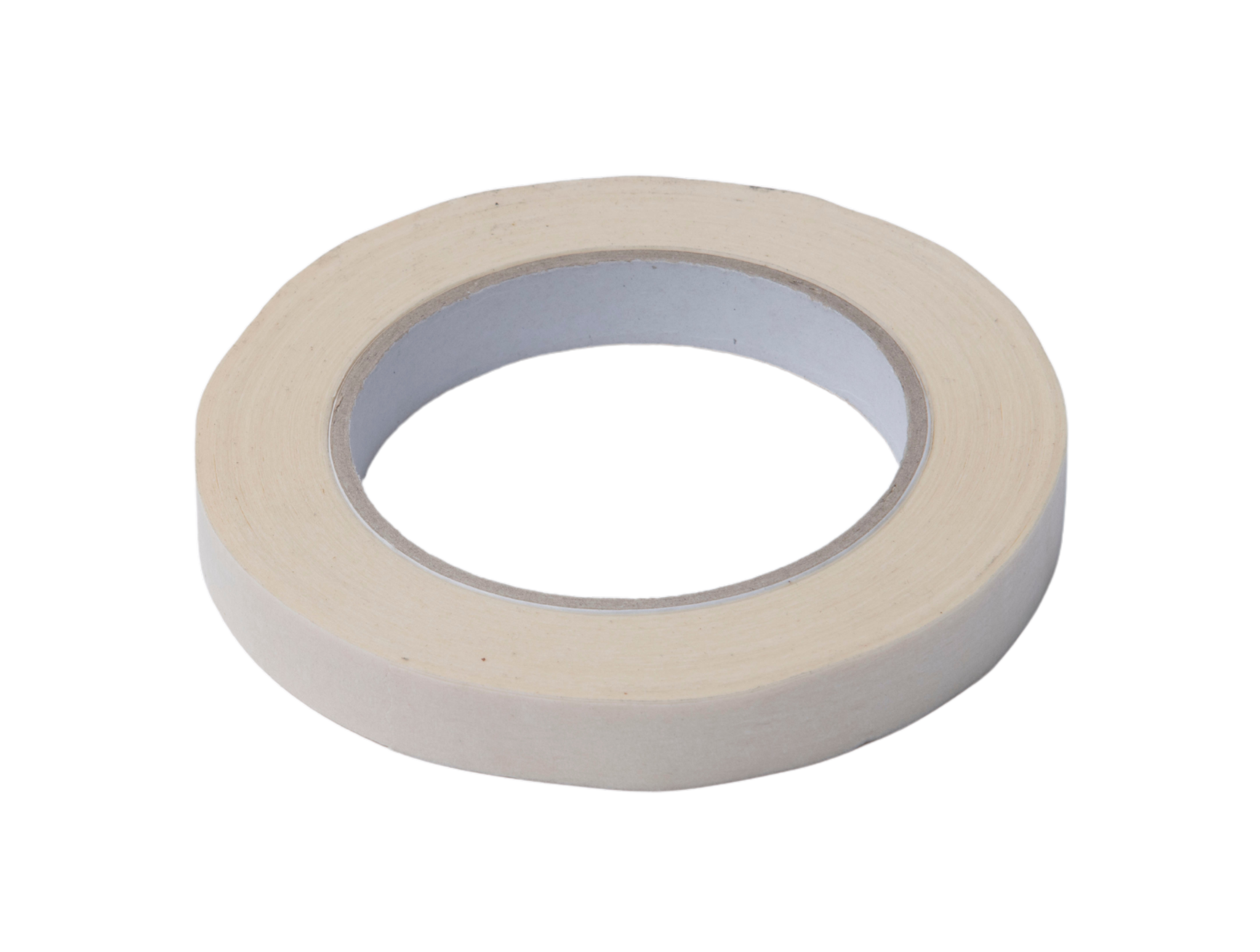 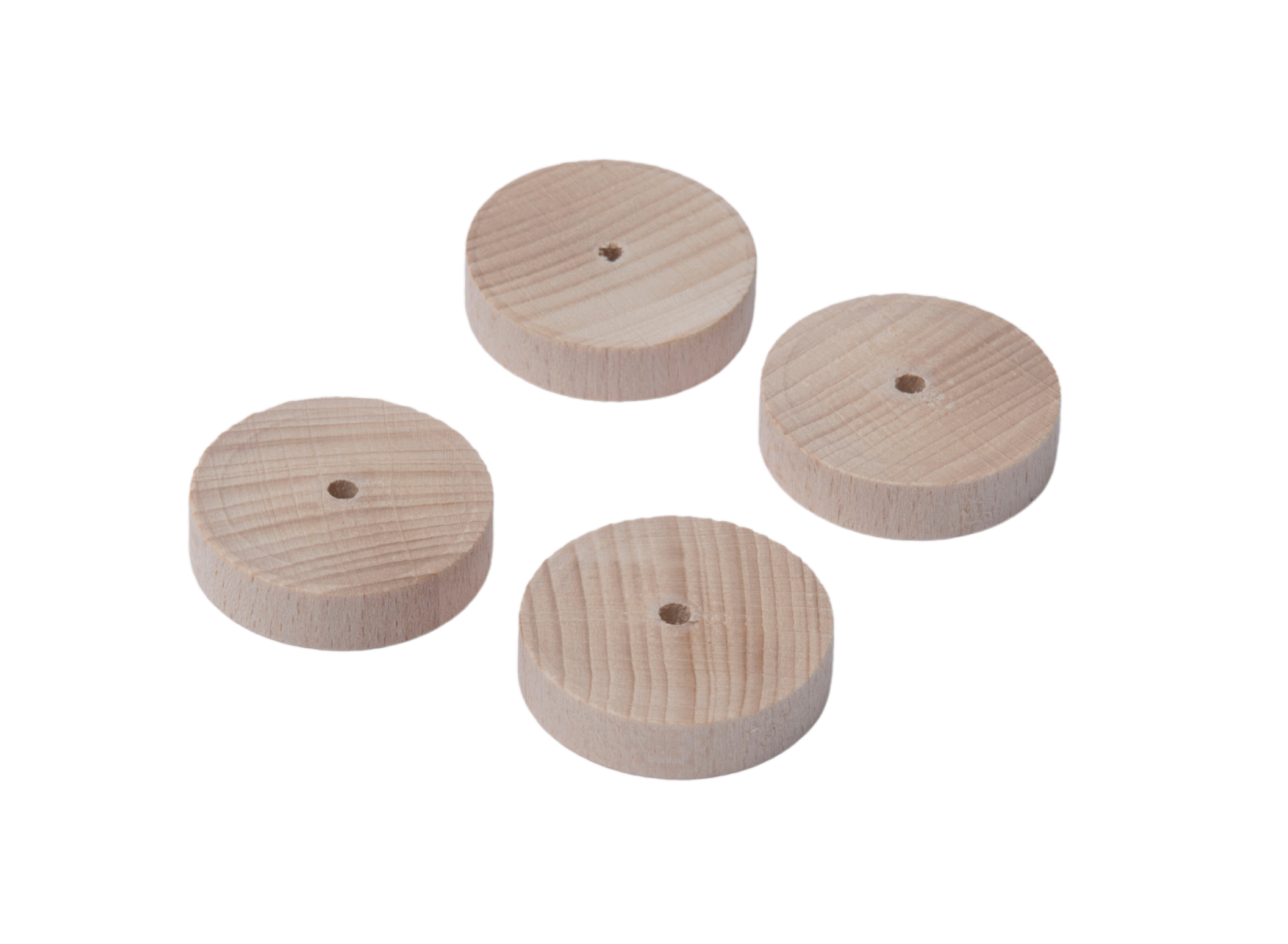 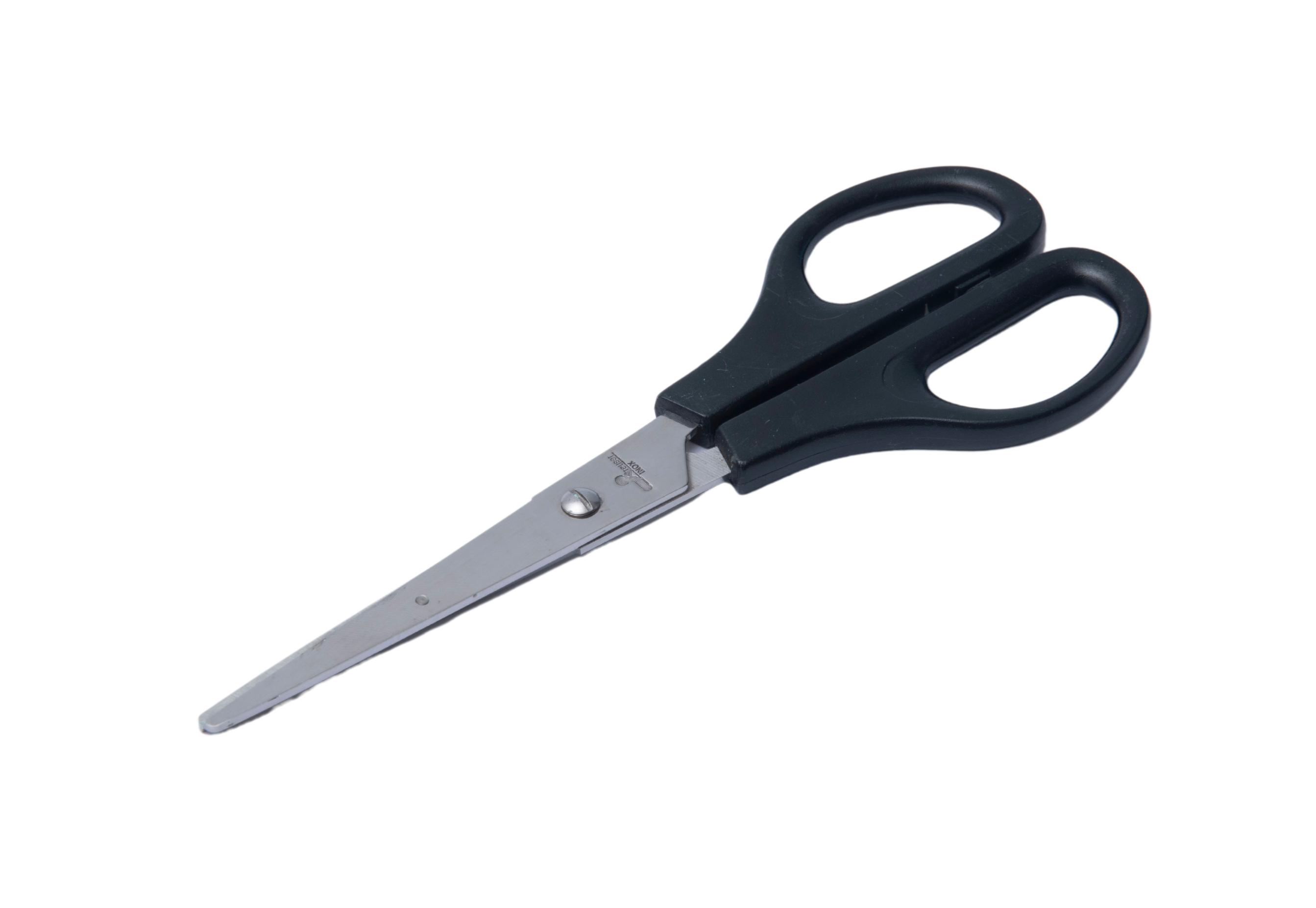 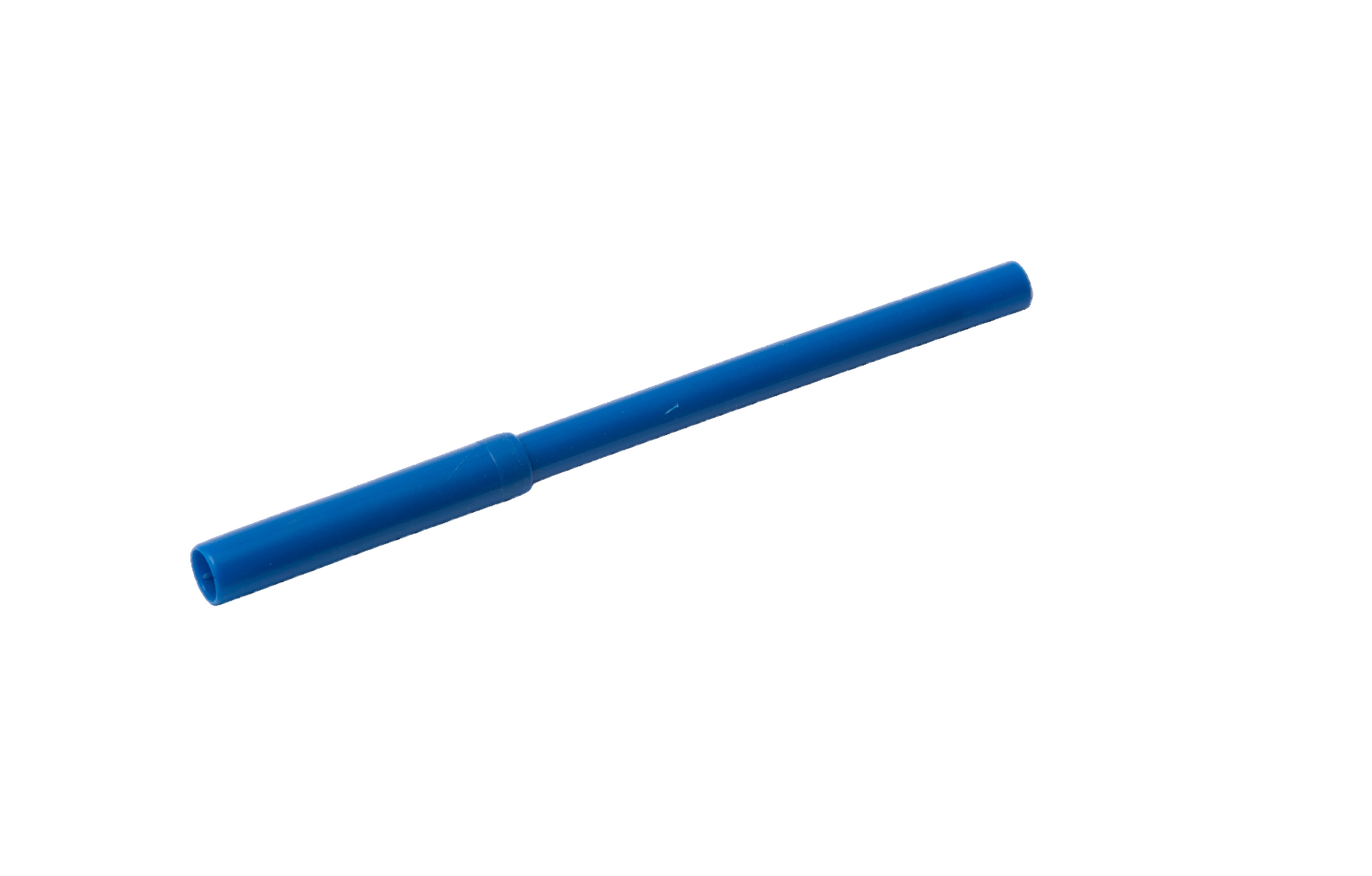 Planung
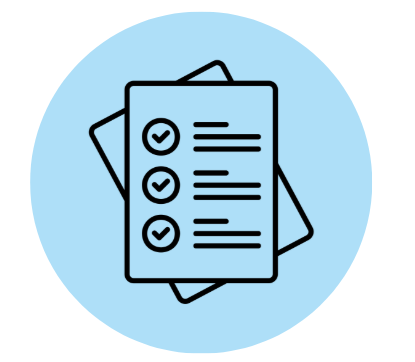 Kreuze an!
Worauf achtest du, damit dein Auto möglichst weit und geradeaus rollt?
1
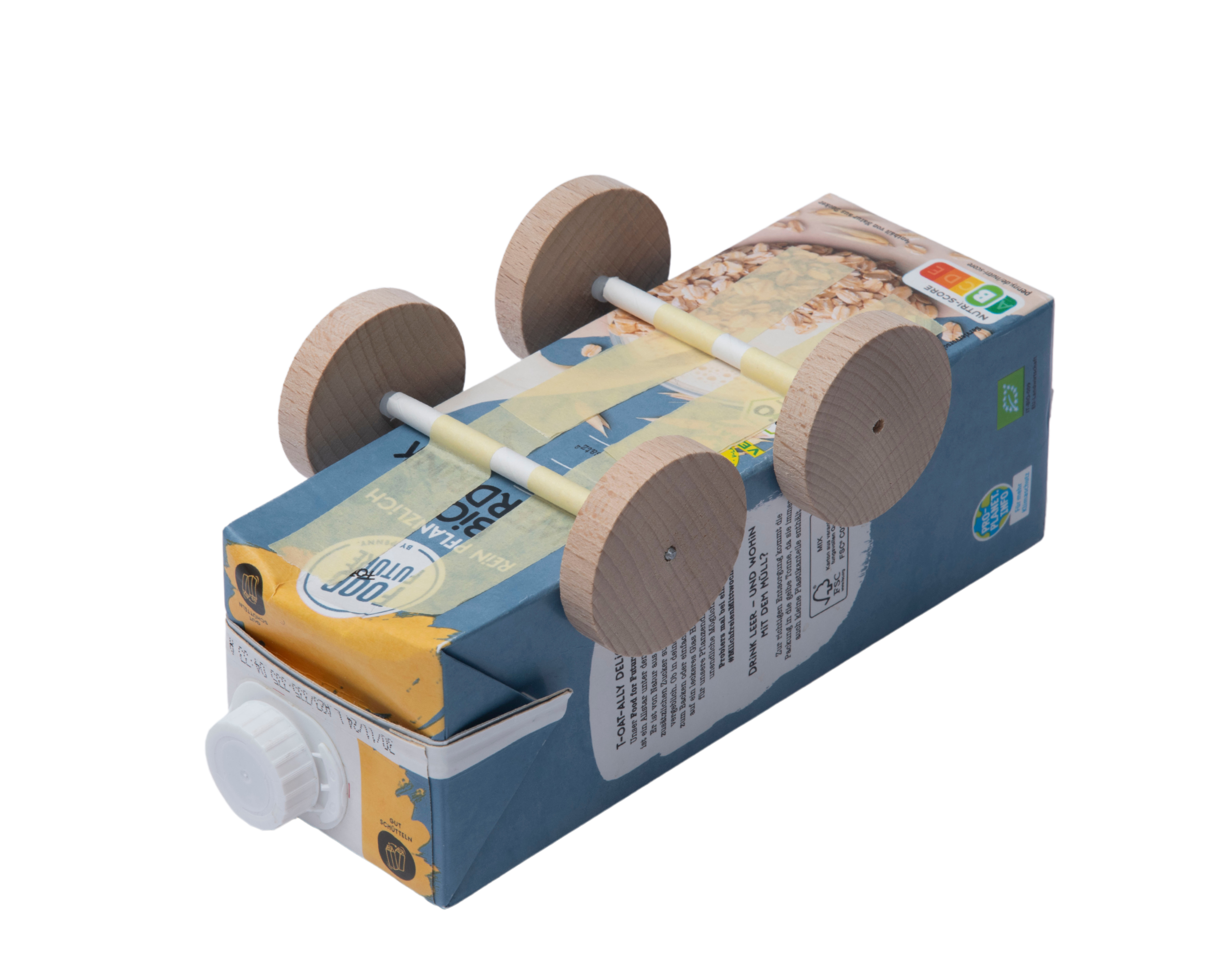 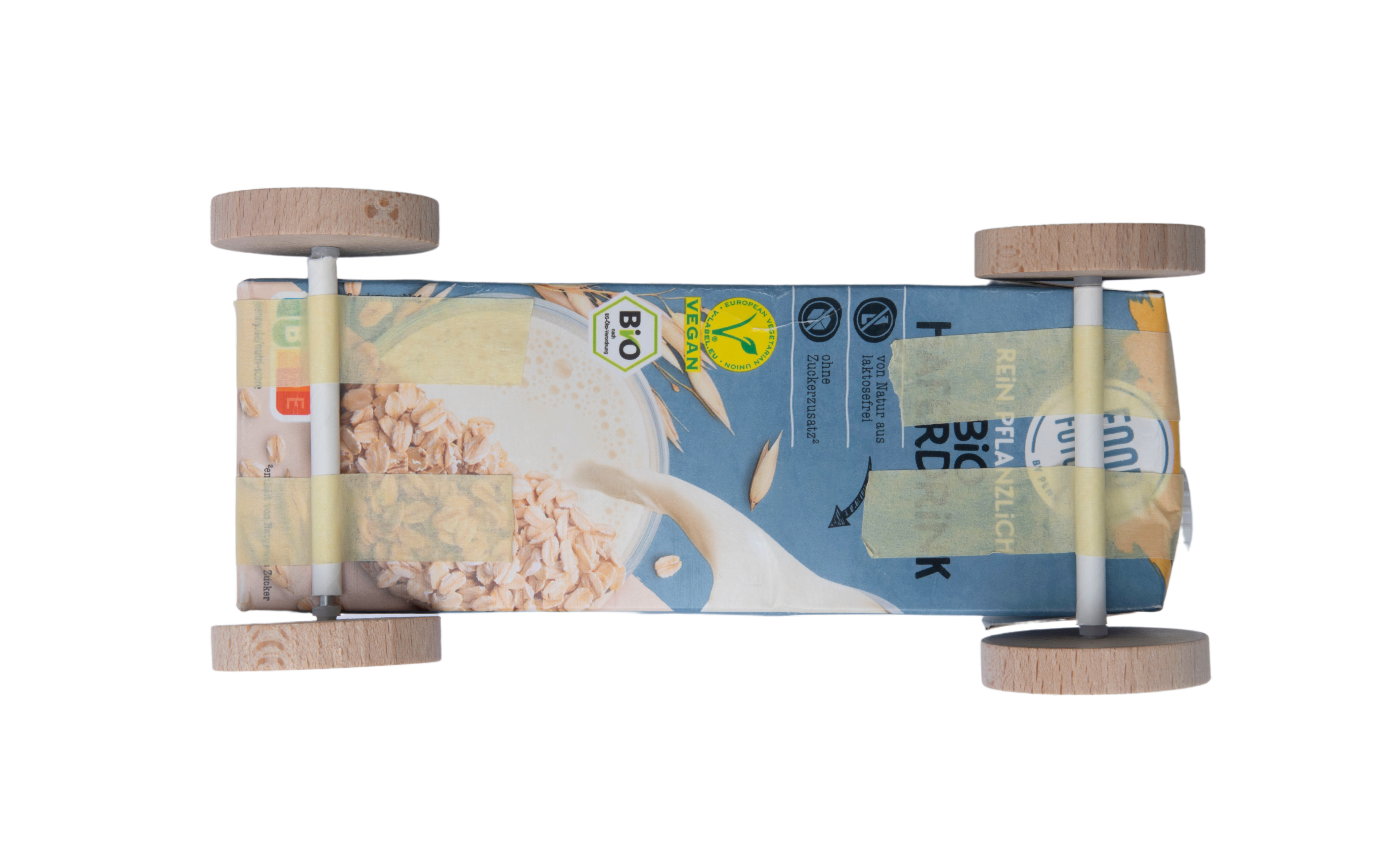 2
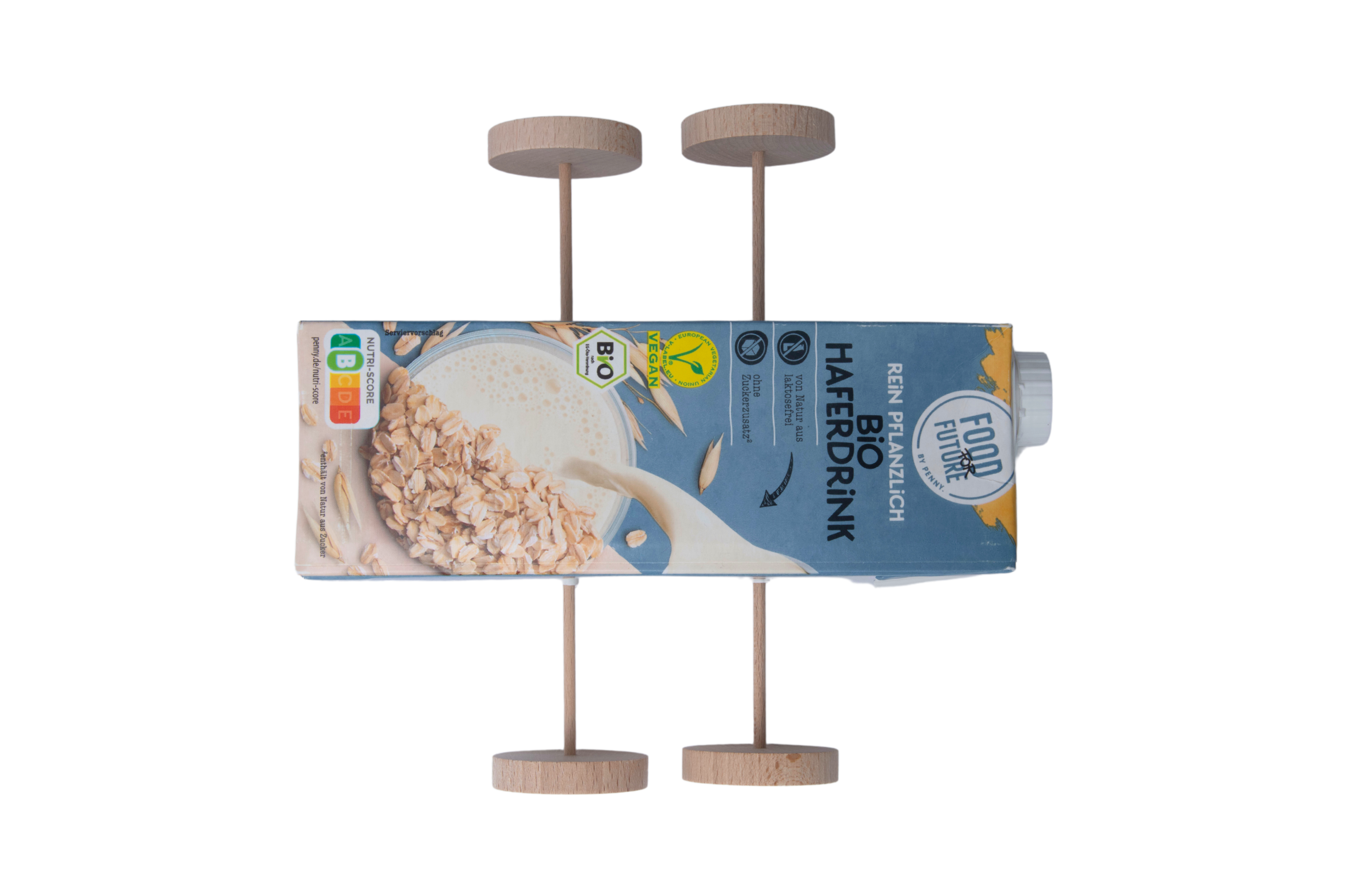 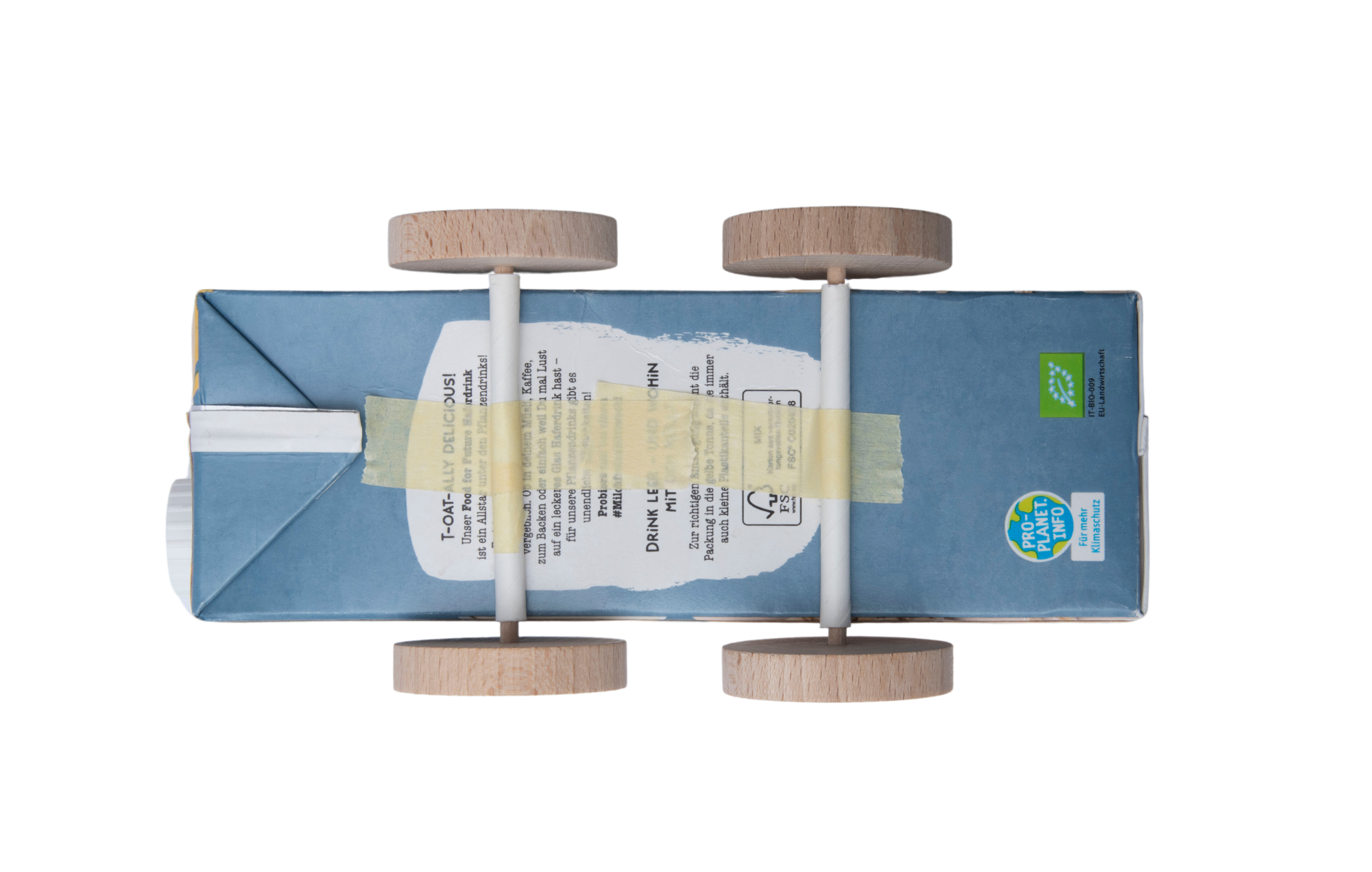 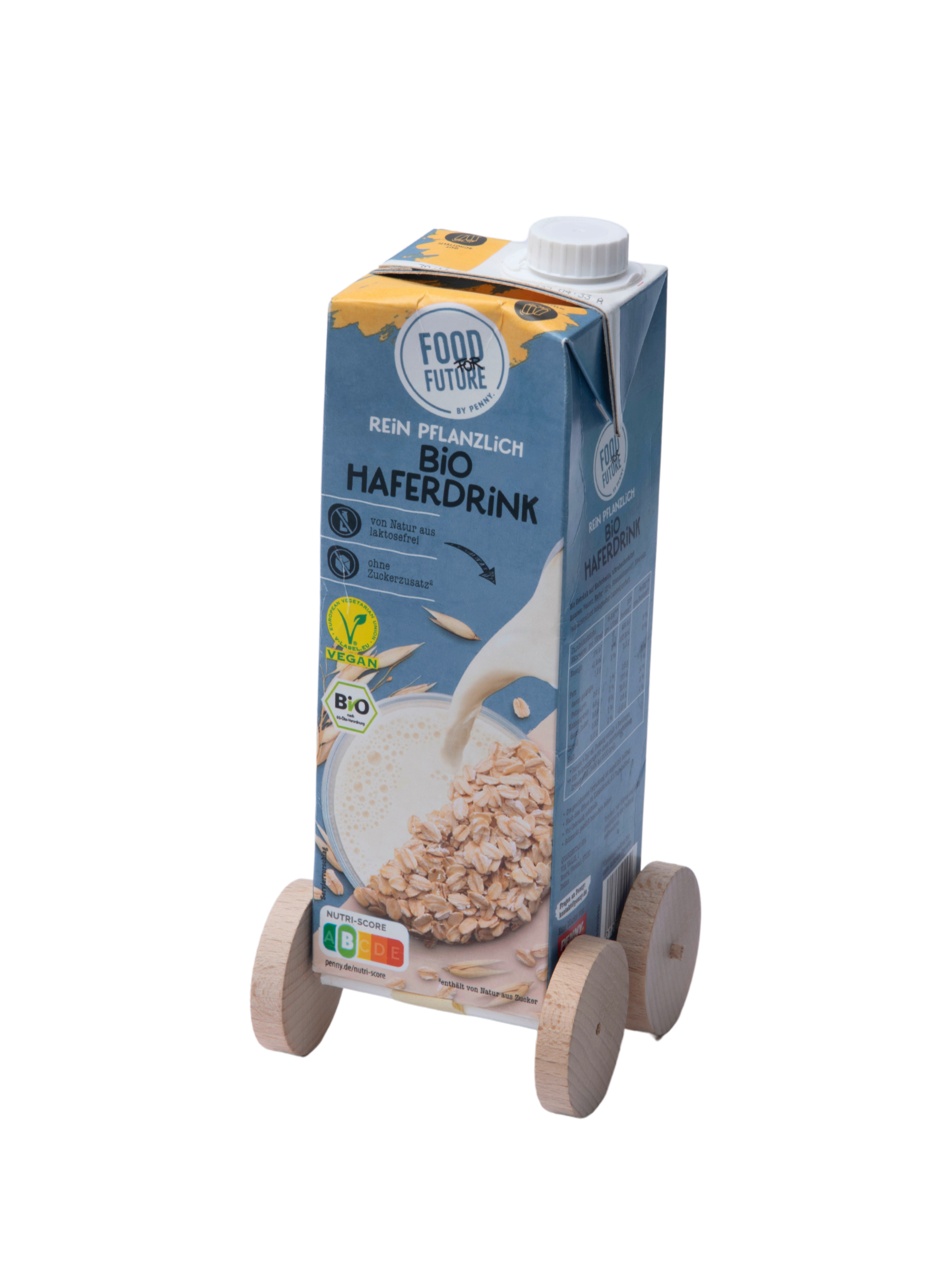 3
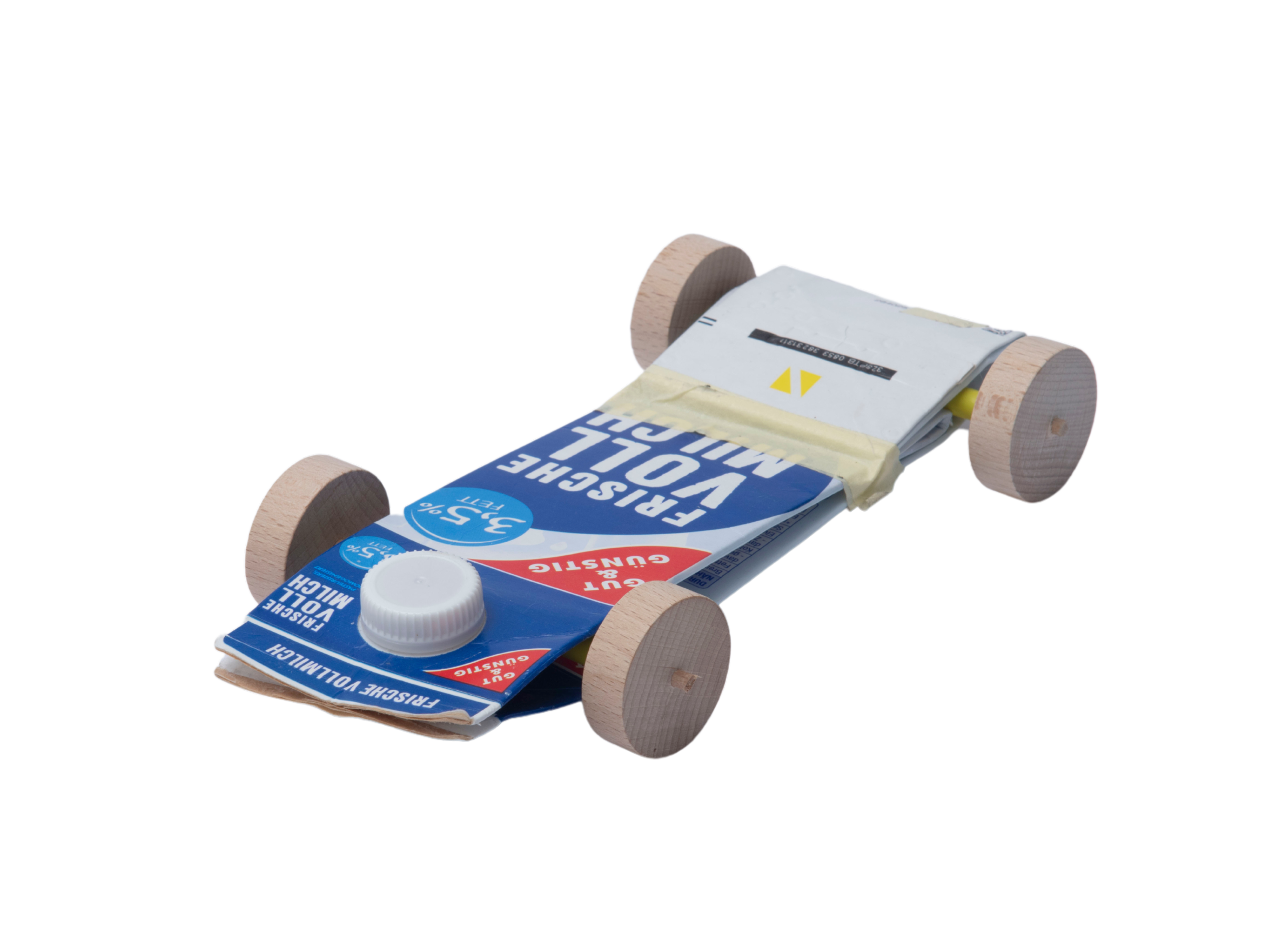 Bauen
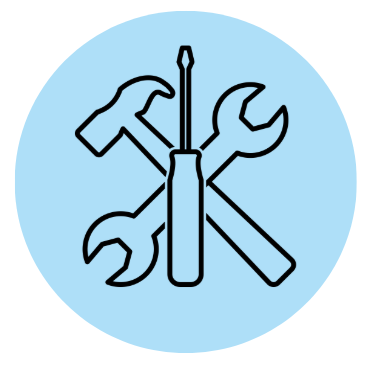 Ich versuche…
Baue dein Auto.
1
2
Teste auf einer Rampe, ob das Auto weit und geradeaus rollt. Beobachte genau.
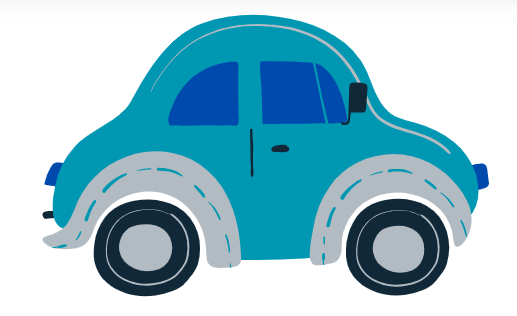 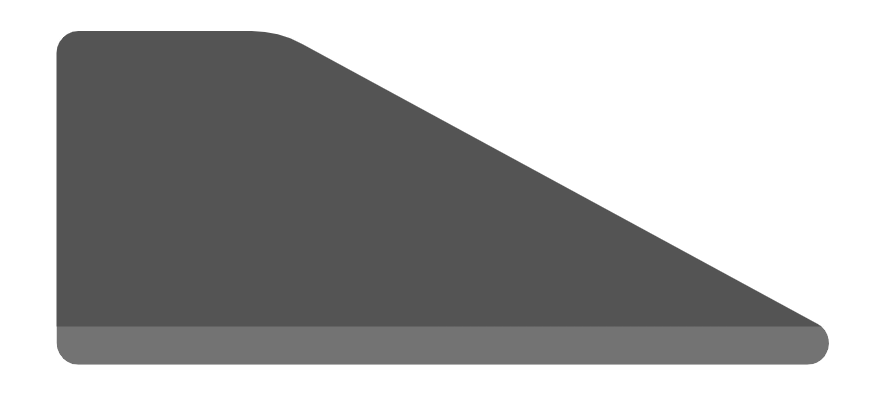 Beobachten
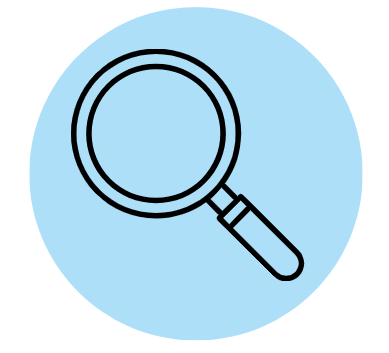 Ich habe beobachtet…
So ist mein Auto gefahren:
1
zur Seite
wackelig
weit
kurz
geradeaus
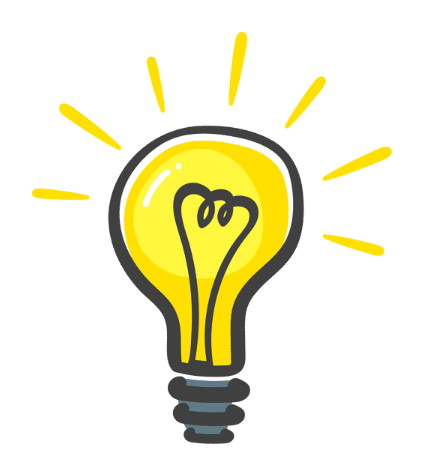 Du brauchst Hilfe? Nutze die Tippkarten auf der letzten Seite.
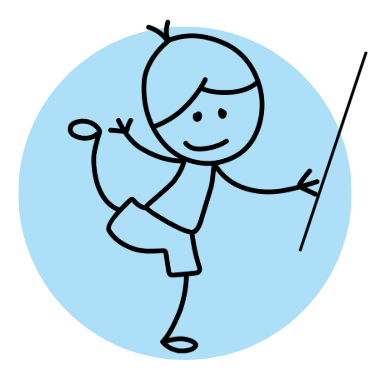 Präsentieren
Ich präsentiere…
Nimm dein Auto mit in den Sitzkreis und zeige es deinen Mitschülerinnen und Mitschülern.
1
Meine Achsen sind…
Meine Räder sind…
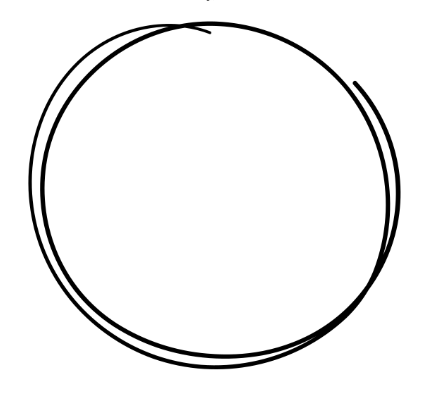 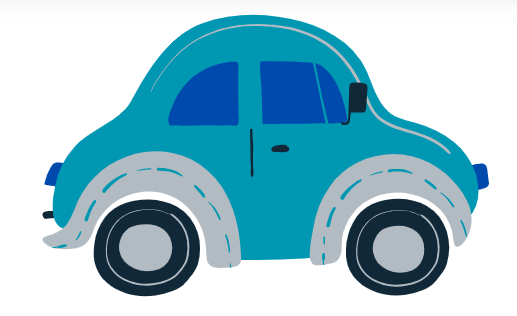 Die Form meines Autos ist…
Testen und verbessern
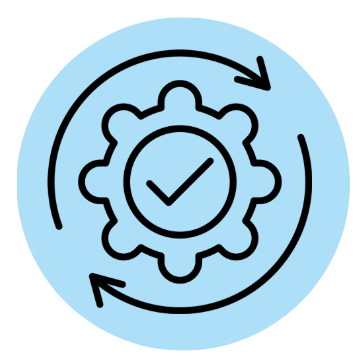 Ich verbessere…
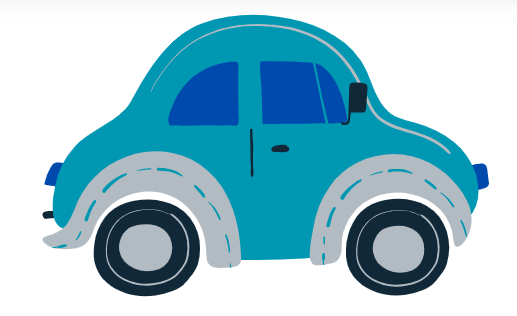 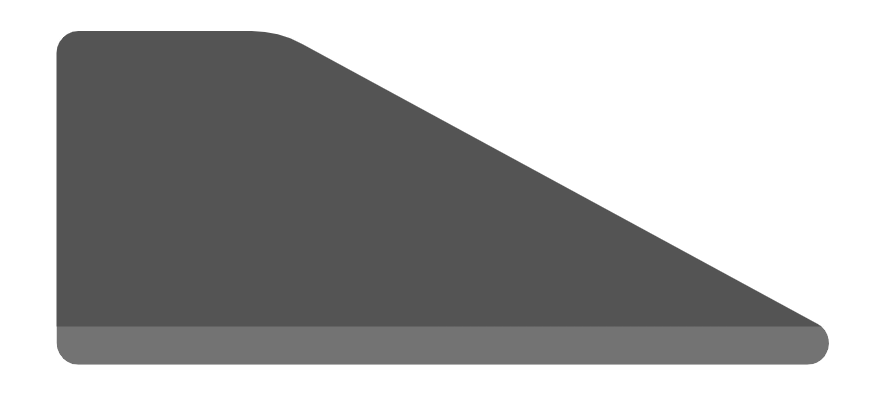 Verbessere dein Auto. Denke an die Tipps.
1
Teste dein Auto nochmal auf der Rampe.

Es funktioniert gut? 
Dann bemale und beklebe dein Auto.
2
3
Bastelmaterialien
Stifte
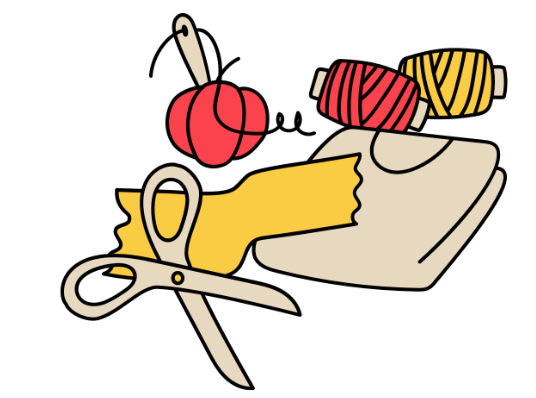 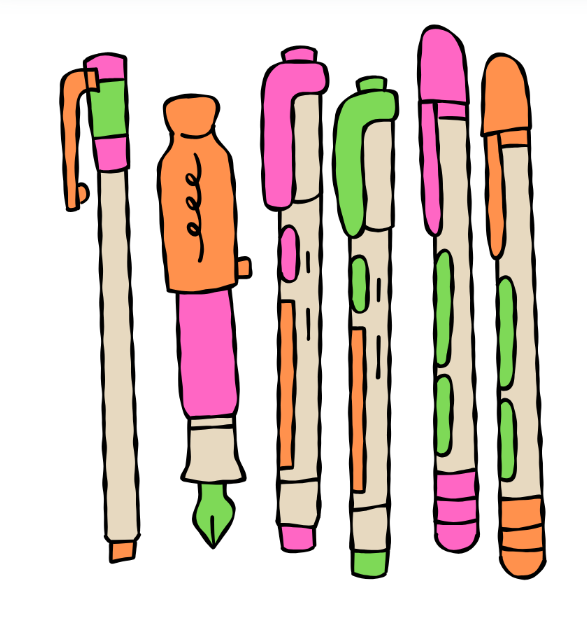 Forschungskreislauf
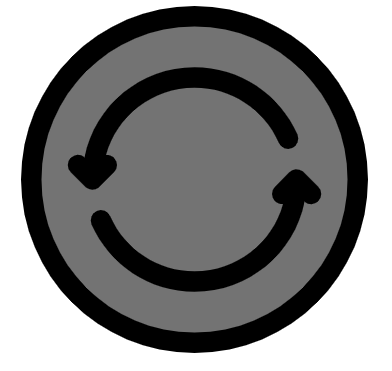 So forsche ich…
Nummeriere die Schritte von 1 bis 5.
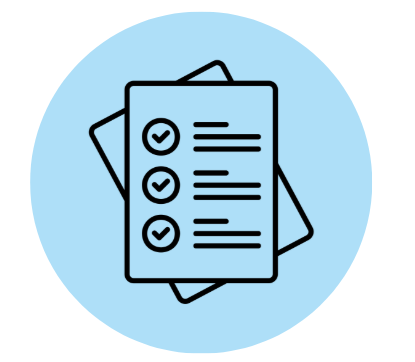 Planen
1
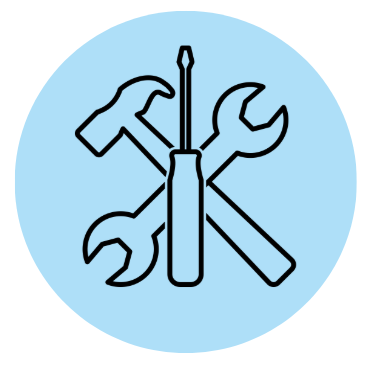 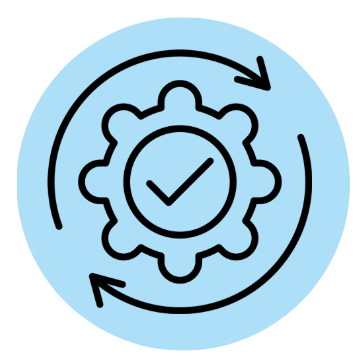 2
Bauen
4
Testen und verbessern
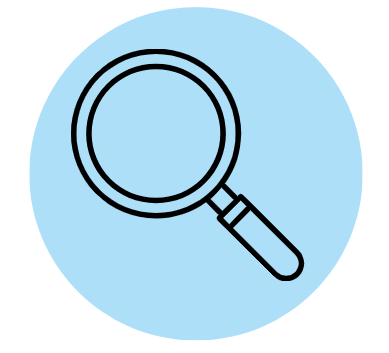 Beobachten
3
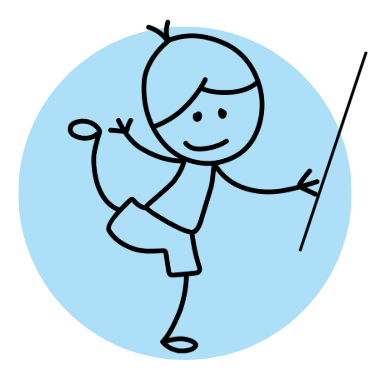 5
Präsentieren
Tipp
1
Deine Achsen drehen sich nicht?
Verwende einen Strohhalm. 

 		         So: 	     					Nicht so:
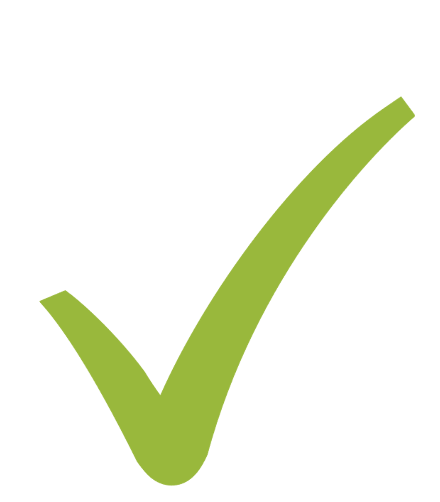 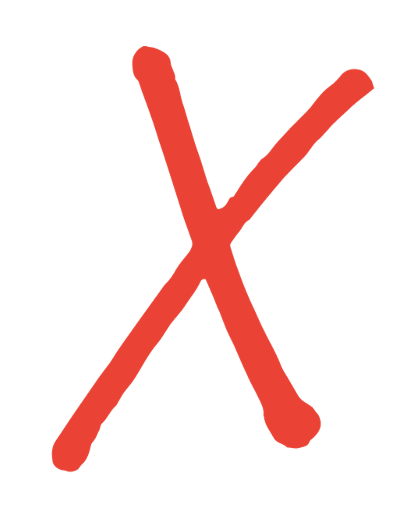 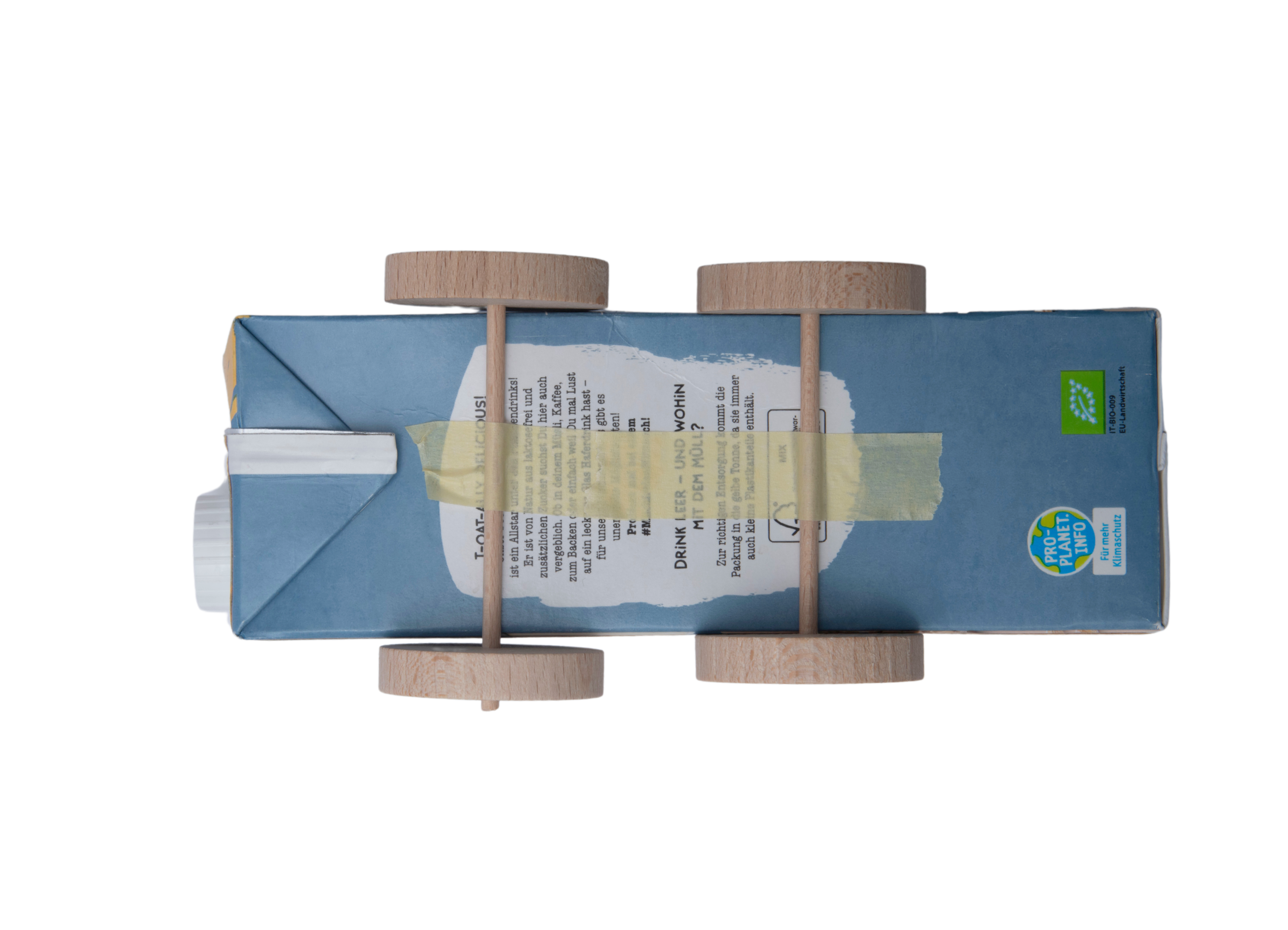 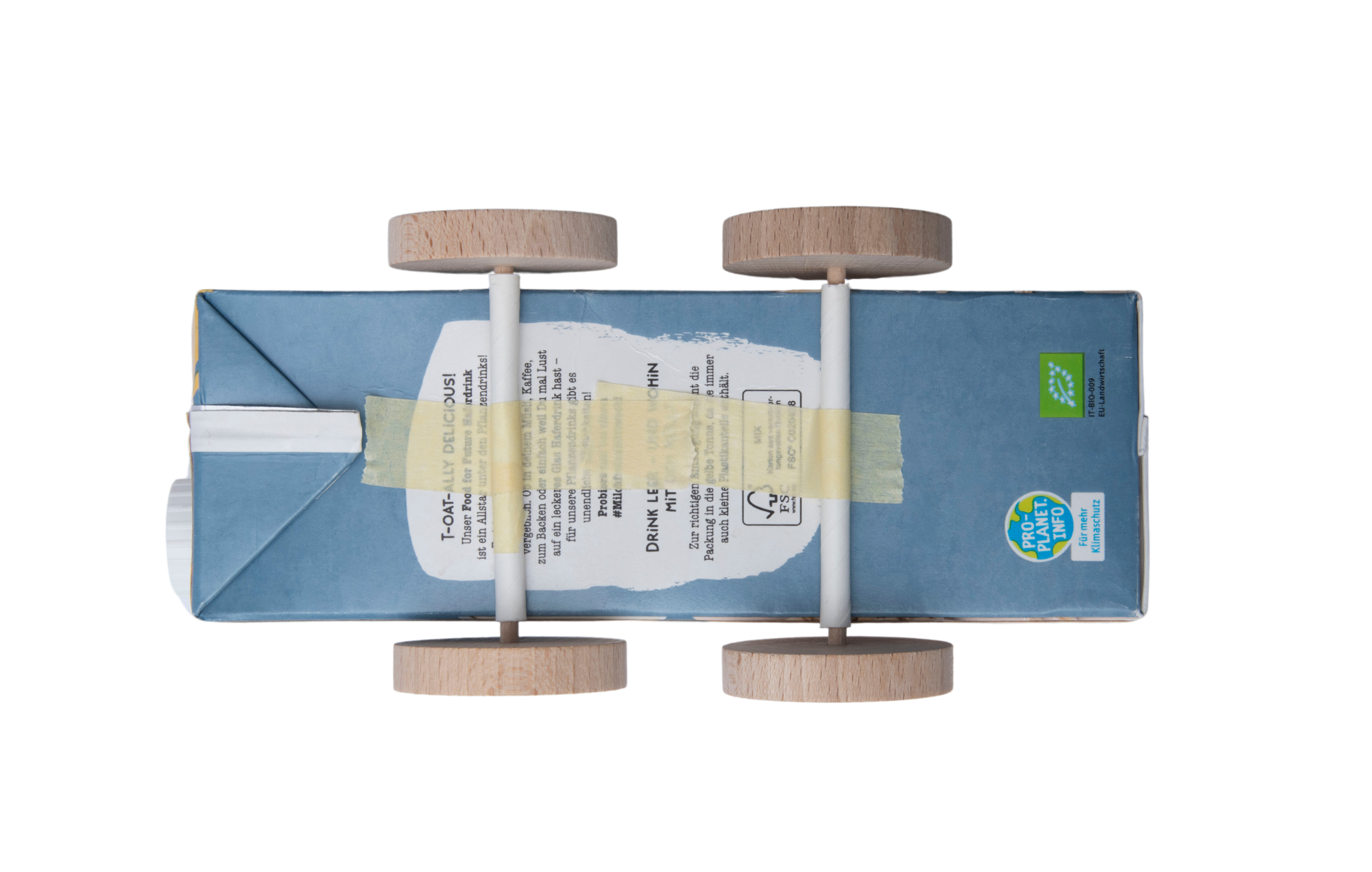 Tipp
2
Dein Auto fährt zur Seite?
Kontrolliere, ob die Achsen ganz gerade hintereinander angebracht sind. 

 		         So: 	     					Nicht so:
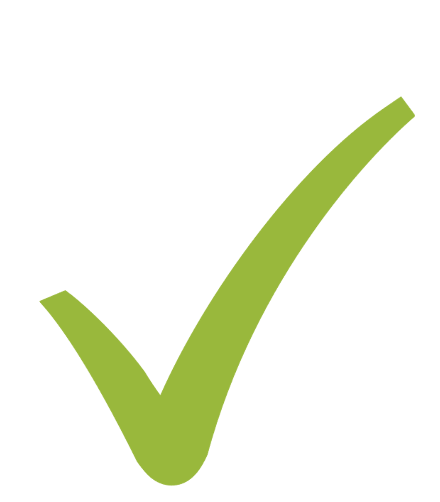 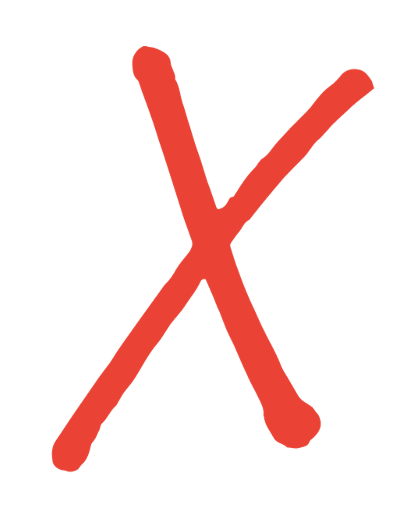 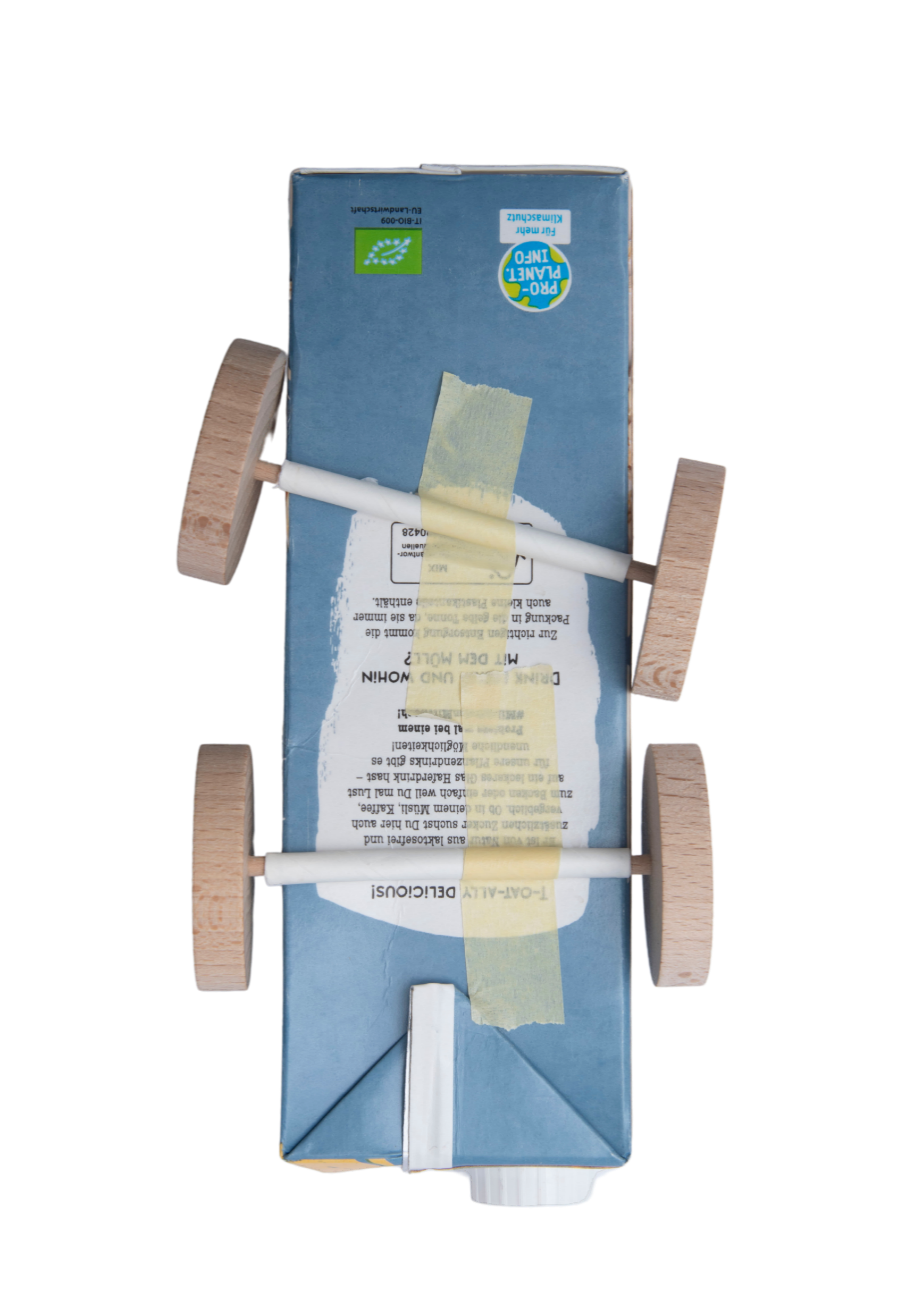 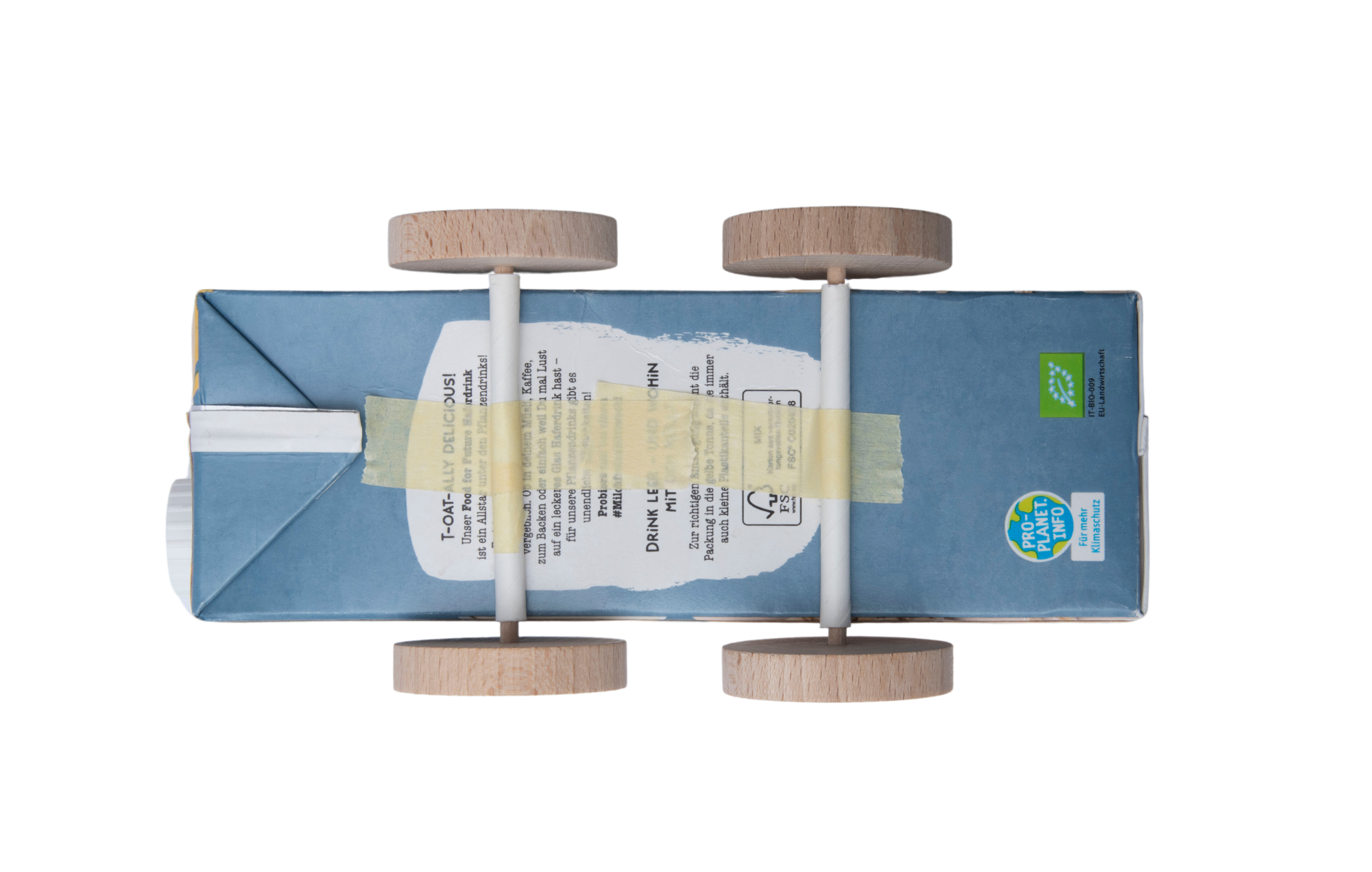 Tipp
3
Deine Räder schleifen?
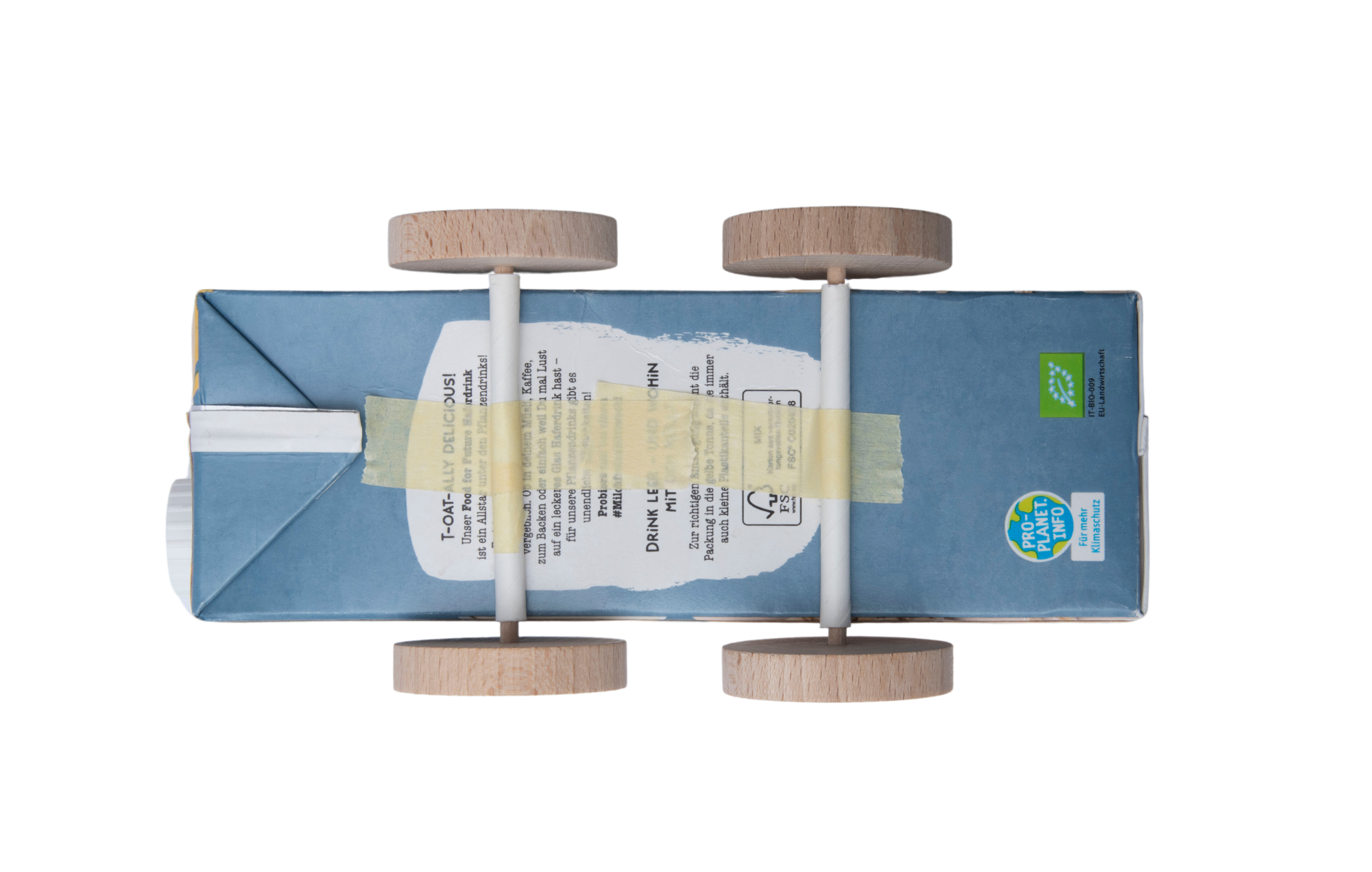 Die Achse muss etwas länger sein als die Milchtüte.
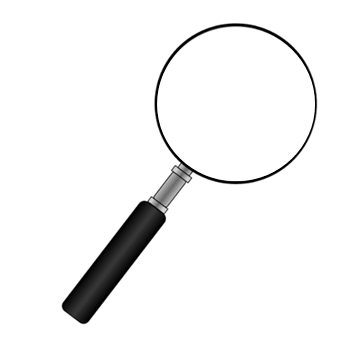